MUSIC IN WORSHIP
Progressivism Among Churches of Christ
[Speaker Notes: I love music.  I’ve got a Jumbo Guild guitar at home that I used to play a lot more than I do now.  I’ve sung and played in my fair share of living rooms, coffee shops, and various open mic venues, including the Blue Bird Café in Nashville.  I’ve also learned from my peers at Pulaski Street, who were kind enough to tell me, that one of my quirks/idiosyncrasies in their estimation is listening to music too loud on road trips.  
	I’ve been asked on more than one occasion by inquisitive people, “Is it true that y’all don’t believe in music down there at your church?”  I’ll reply, “No, where did you hear that?  We have music at every service.”  They are usually a bit taken back, even shocked.  And then, I have to explain.        
	Congregational singing in worship without instrumental music is one of several uncommon common convictions among us.  We are convinced that we must worship God on His terms (Lev. 10:1-3; John 4:20-24; Col. 3:17; Heb. 11:4; 12:28-29).  We are equally convinced that the use of instrumental music in Christian worship is unauthorized.  
	Now, not only do our denominational neighbors reject this conclusion, but an increasing number of preachers/churches within our brotherhood reject this conclusion also and are now offering an instrumental worship service either for the congregation in general or for the youth in particular.]
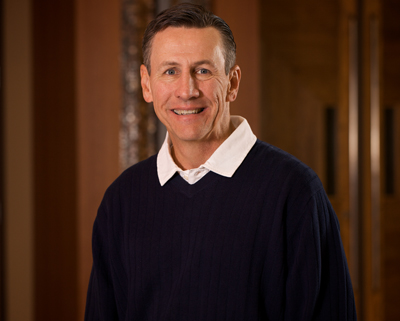 Rick Atchley
Preacher for the The Hills Church (formerly known as the Richland Hills Church of Christ)
[Speaker Notes: In December 2006, Rick Atchley, preacher for the The Hills Church (formerly known as the Richland Hills Church of Christ) in North Richland Hills, Texas, presented a series of lessons entitled “The Both/And Church,” and in the second sermon of that series, he argued that the church should not offer exclusively a cappella music in worship but should offer both a cappella and instrumental music.  Interestingly enough, the arguments he presented during the course of this sermon were eerily similar to those presented by David Faust, the then-president of Cincinnati Christian University, in a contemporary discussion with Ralph Gilmore at FHU in October 2006.  Since 2006, I’ve taken the time to listen to sermons by other preachers whose respective congregations were following in the footsteps of The Richland Hills Church of Christ. These preachers parroted the substance of what Faust and Atchley presented back in 2006.
	My plan this hour is to present a basic overview of why we believe what we believe concerning music in worship.  Along the way, I’ll have an opportunity to respond to some of the more significant arguments made by Atchley and others in recent years.  For those of you who have an outline in front of you, you’ll notice that I listed 10 objections/questions that folks usually raise in this discussion.  It isn’t an exhaustive list by any means, but it certainly suffices.  I’ll discuss a few them in the course of my presentation, but I’ll not have time to discussion them all.  Perhaps at least some of our discussion in the hour to follow this presentation can be prompted by some of these objections.  I, for one, would be interested in that.]
Instrumental music in temple worship was not a human innovation or a mere expedient; it was authorized and commanded by God.
THE PRESENCE OF INSTRUMENTAL MUSIC IN JEWISH WORSHIP
2 Chronicles 29:25
“He then stationed the Levites in the house of the Lord with cymbals, with harps and with lyres, according to the command of David and of Gad the king’s seer, and of Nathan the prophet; for the command was from the Lord through His prophets.”
Ezra 3:10
“Now when the builders had laid the foundation of the temple of the Lord, the priests stood in their apparel with trumpets, and the Levites, the sons of Asaph, with cymbals, to praise the Lord according to the directions of King David of Israel.”
Nehemiah 12:45
“For [the priests and Levites] performed the worship of their God and the service of purification, together with the singers and the gatekeepers in accordance with the command of David and of his son Solomon.”
Psalm 82:2-4
Raise a song, strike the timbrel,
                               The sweet sounding lyre
                       with the harp.
Blow the trumpet at the new moon,
                            at the full moon, on our feast day.
For it is a statue for Israel,
             an ordinance of the God of Jacob.
Psalm 92:1-3
It is good to give thanks to the Lord
        And to sing praises to Your name, O Most High;
	      to declare Your lovingkindness in the morning,
                         and Your faithfulness by night,
		            with the ten-stringed lute
	                      and with the harp,
                                with resounding music upon the lyre.
Instrumental music in temple worship was not a human innovation or a mere expedient; it was authorized and commanded by God.
THE PRESENCE OF INSTRUMENTAL MUSIC IN JEWISH WORSHIP
[Speaker Notes: After a lengthy review of the OT texts that demonstrate God’s approval of instrumental music in the OT period, Atchley made this statement: “With all of that as a background, I can’t understand statements like I’m about to read.  Last summer I spent three days in Abilene in the library reading everything I could read on this subject.  I let every side have their best shot at me.  I read debates that were one hundred years old.  I read everything the anti-instrument position had produced.  I came across this statement by one of their most virulent defenders.  Regarding instrumental music in the Old Testament he wrote, ‘God tolerated it as he did David’s polygamy and the rebellious kingdom, but he approved of neither.’  So the way he gets around the fact that there is instrumental praise all over the Old Testament is to say, ‘It’s kind of like David’s polygamy. God tolerated it but he hated it.’  I have to ask you, is that standing under the Word of God or over the Word of God?  How on earth can you reach a conclusion that God was not pleased with what he ordered and commanded?  In the Old Testament God didn’t just allow instrumental praise, he ordered it.”
	By saying he has read “everything the anti-instrument position has produced” and then quoting only one statement from such a vast body of information, Atchley leaves the impression that this view is representative of the position.  He has identified a view that some a cappella advocates have embraced.  However, this view is not universal and does not represent the viewpoint of most current advocates for non-instrumental worship.  In fact, Atchley refers to Everett Ferguson’s A Cappella Music in the Public Worship of the Church as, and I quote, “perhaps the best presentation of the anti-instrument position in the last century.”  Unfortunately, he does not mention Ferguson’s view of OT instrumental worship, which is the same as Atchley’s.
	It is unfortunate, I think, that some who oppose instrumental music for Christian worship have resorted to questionable, even incorrect, interpretations of the OT evidence to argue the case.  But it is equally unfortunate that by such “special pleading” Atchley prejudiced the minds of his hearers against the non-instrumental view before introducing any interpretation of biblical texts where there is any significant disagreement with most non-instrumental brothers and sisters. 
	What we need to see here is that the use of instruments in OT worship wasn’t left to man’s discretion to use or not use.  It was commanded.  It wasn’t optional.  So many advocates of instrumental music today among churches of Christ want it to be optional.  They want it to be man’s choice. They want to able to offer both an a cappella service and an instrumental service.  But if the NT commands or expects the use of instruments via the quotations of various psalms, certain messianic prophecies, or the word psallo, then we have no recourse to an a cappella service.  We must praise God with the instrument, as they did in Jewish worship.]
Instrumental music in temple worship was worship; it was not an aid to worship.
THE PRESENCE OF INSTRUMENTAL MUSIC IN JEWISH WORSHIP
1 Chronicles 23:5
“. . . and 4,000 were gatekeepers, and 4,000 were praising the Lord with the instruments which David made for giving praise.”
Psalm 33:2-3
Give thanks to the Lord with the lyre;
     Sing praises to Him with the harp of ten strings!
Sing to Him a new song;
     Play skillfully with a shout of joy.
Psalm 43:4
Then I will go to the altar of God,
                       To God my exceeding joy,
And upon the lyre I shall praise You,
		         O God, my God.
Instrumental music in temple worship was worship; it was not an aid to worship.
THE PRESENCE OF INSTRUMENTAL MUSIC IN JEWISH WORSHIP
[Speaker Notes: The person who wishes to argue for instrumental music as a mere aid to worship in contrast to its being worship is arguing for a purpose different from the use of the instrument in the Old Testament.]
God didn’t place instruments in Christian worship.
THE ABSENCE OF INSTRUMENTAL MUSIC IN CHRISTIAN WORSHIP
[Speaker Notes: God didn’t place instruments in Christian worship.	
	As we’ve seen, in the OT, God alone had authority over the use of instruments in temple worship (2 Chron. 29:25-30).  God specifically placed certain instruments in temple worship, and no person had the authority to add or take away from the instruments He placed there (Ezra 3:10; Neh. 12:24-45).
	As God inaugurated His new covenant, there’s nothing in the NT to suggest that He gave up His authority over the use of instruments in worship.
	If God wanted instruments in Christian worship, it’s reasonable to conclude that He would have specifically placed them there through his apostles, just as He did in temple worship through King David, King Solomon, and the prophets.
	There isn’t a single command from the apostles to use instruments in Christian worship, nor a single example in the NT of Christians worshiping with instruments in Christian worship.  Musical instruments occur in the NT as part of everyday life (Matt. 9:23, “When Jesus came into the official’s house, and saw the flute-players and the crowd in noisy disorder . . .”; 11:16-17, “But to what shall I compare this generation?  It is like children sitting in the market places, who call out to the other children, and say, ‘We played the flute for you, and you did not dance; we sang a dirge, and you did not mourn.’”; Rev. 18:22, “And the sound of the harpists and musicians and flute-players and trumpeters will not be heard in you any longer; and no craftsman of any craft will be found in you any longer; and the sound of a mill will not be heard in you any longer.”).  
	Musical instruments occur in the NT as illustrations (1 Cor. 13:1, “If I speak with the tongues of men and of angels, but do not have love, I have become a noisy gong or a clanging cymbal.” ;14:7-9, “Yet even lifeless things, either flute or harp, in producing a sound, if they do not produce a distinction in the tones, how will it be known what is played on the flute or on the harp?  For if the bugle produces an indistinct sound, who will prepare himself for battle?  So also you, unless you utter by the tongue speech that is clear, how will it be known what is spoken?  For you will be speaking into the air.”).  
	BUT musical instruments are never mentioned as part of the assemblies of the church or accompanying Christian religious music.  Their only appearance in a worship context is in the highly symbolic book of Revelation, where, drawing on the imagery of the temple, the voices of the heavenly singers are compared to stringed instruments (Rev. 14:2-3); the instruments symbolize singing (cf. Rev. 15:2-3) in the same way that incense does prayer (Rev. 5:8-9).   
	These things add up to the same simple conclusion that since God didn’t place any instruments in Christian worship, we shouldn’t bring any in.  God determines the nature of acceptable worship to him under the New Covenant, not human beings.  We should come to God on his terms, not our own.  This is not an oversimplification; this is arguably the heart of the issue.]
God told us to sing in Christian worship.
THE ABSENCE OF INSTRUMENTAL MUSIC IN CHRISTIAN WORSHIP
[Speaker Notes: God told us to sing in Christian worship.  
	Note the context and force of each of these statements.  Singing is a way of telling the old, old story or preaching Christ (Phil. 2:6-11; 1 Tim. 3:16).  Singing is a way of acknowledging or praising God (Eph. 5:19-20;  Col. 3:16).  Singing as praise to God constitutes a spiritual sacrifice (Heb. 13:15).  It is one of the offerings that replaces for Christians the sacrifices of the Mosaic law.  Singing is for mutual edification (Eph. 5:19).  The singing in the assembly is not only directed to God in praise but also is directed to one another for teaching and admonition.  Singing exemplifies the unity of the church (Rom. 15:6, “So that together you may with one voice glorify the God and Father of our Lord Jesus Christ”).  Singing involves the whole person (spirit and mind, 1 Cor. 14:15; words with the heart, Eph. 5:19; Col. 3:16; lips, Heb. 13:15).  Singing accomplishes some important things, and most of us here share the conviction that God desires vocal-only praise in Christian worship.
	Yet, it is precisely here that objections are commonly offered by those who don’t share this conviction or have changed their conviction.  On the one hand, they might say, “Yeah, but the NT nowhere condemns the use of instruments, so wouldn’t this constitute a green light to use them.”  On the other hand, they might say, “Yeah, but you are assuming, at least with your second point, that ‘sing’ means ‘sing only.’  Paul wanted to make sure that Christians actually engage in singing praises to God and cared nothing about the presence or absence of instruments.  As long as they sang, they could do it with or without instruments.  You seem to think that silence is intentional.  What if it were merely incidental?”  In my judgment, both of these objections are basically saying the same thing in different ways.  
	So, how might we respond?]
Generic & Specific Authority
Generic Authority
“Shoes”—includes all authorized


“a Hebrew man”—includes all authorized (i.e. tribes of Reuben, Simeon, Levi, Judah, etc.)

“Music”—includes all authorized (e.g. singing and playing)
Specific Authority
“Nike”—excludes all not authorized (e.g. Converse,  New Balance, etc.)

“a Hebrew man of the tribe of Levi” (Heb. 7:13-14)—excludes all not authorized (e.g. Judah)

“Singing” (Eph. 5:19)—excludes all not authorized (e.g. playing)
[Speaker Notes: Hebrews 7:11-14 is instructive here.  It establishes the principle that silence can certainly be prohibitive.  With respect to being a priest, specific authority was for a man from the tribe of Levi.  Jesus was from the tribe of Judah.  Concerning this tribe “Moses said nothing.”  Thus, Jesus could not be a priest without a change in the law.  Did God have to say, “You can’t have a priest from the tribe of Judah”?  No!  Did God have to say, “You can’t have instrumental music”? No!  God specifically identified singing, or vocal music, as the medium for praising and worshiping him.  Thus, singing is explicitly authorized.  Expedients that aid singing are implicitly authorized.  Instrumental music which adds to singing is implicitly unauthorized.  When God specifically tells us what to do, we may not do otherwise!
	Interestingly enough, even secular society acknowledges the principle of specific authority. When you place an order from a menu at a restaurant, you expect them to conform to your order and instructions precisely, neither adding to nor subtracting from your order.  They receive authority from you based upon what you say to them—not based upon what you do not say.  You do not give them authority for their actions on the basis of your silence.  You authorize them by your words, your instructions, your directions.  If they go beyond the parameters of your words—though you do not specifically forbid such actions—they are proceeding without your authority (cf. restrooms, prescriptions, online shopping). 
	Language tends to carry ideas of inclusion and exclusion.  Some may quibble about this principle, but it becomes significant when considered with God’s warnings about adding to or subtracting from His Word, and in conjunction with examples of His punishing people who became innovative or presumptuous in their approach.]
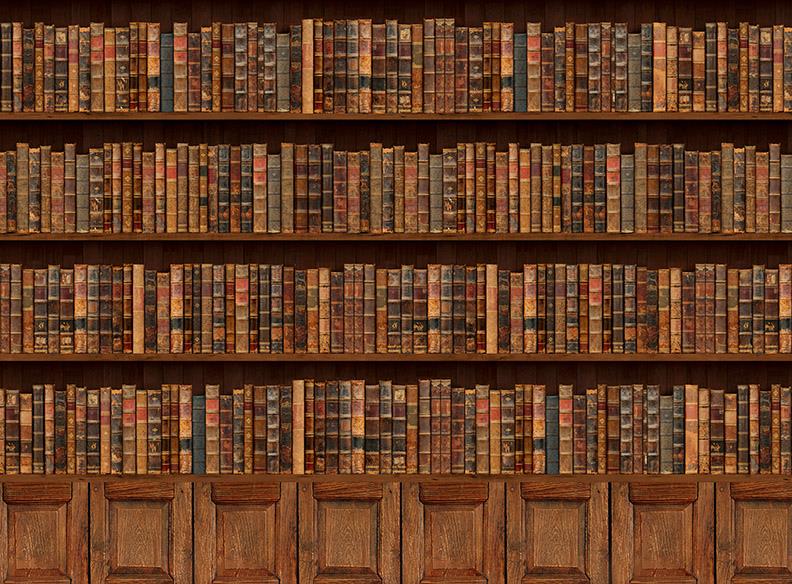 [Speaker Notes: Another flaw to the above objection is its implication of how voluminous the Bible would have to be.  If God had to prohibit everything that He did not want in worship, the Bible would be such a cumbersome book that no one would likely read it through, much less master it.  Obviously, people have enough problems mastering the minimal amount of material God has chosen to preserve for our instruction. 
	Furthermore, if God were expected to be specific in excluding everything that he did not want in worship, much of the information would be meaningless to earlier generations.  For example, he might have excluded the use of robotic/surrogate substitution in worship, in case people one day try to find some stand-in by which to exercise their worship.  God chose a much more effective way of communicating: stating what he wanted and prohibiting addition to his word.  
	God declared to Abraham that circumcision would be a sign of the covenant forever (Gen. 17:9-14), but Paul pointed out that this sign no longer has any relevance to one’s relationship with God.  He even stated that if one is circumcised, he is bound to keep the whole Law, which in turn would cause him to be cut off from Christ (see Gal. 5:1-6).  Circumcision was not specifically excluded until it became an issue of doctrinal contention (Acts 15).  Since instrumental music did not become an issue until well after the first century, it is unrealistic to expect specific exclusion of instruments in the NT.  The circumcision issues serves as an example of caution and instruction.]
Vocal music was the norm in early Christian assemblies.
THE SURPRISING TESTIMONY OF   CHURCH HISTORY
[Speaker Notes: Though our commitment to a cappella music in Christian worship puts us in the minority in the 21st century, a survey of church history demonstrates that the majority, not the minority, believed that vocal praise without the use of musical instruments belongs in Christian worship.  
	About A.D. 110, Pliny the Younger, the Roman governor of Bithynia, included the following words about Christians in a letter to the Roman Emperor Trajan: “. . . they were in the habit of meeting on a certain fixed day before it was light, when they sang in alternate verses a hymn to Christ, as to a god, and bound themselves by a solemn oath” (Epistles 10.96).
	At the beginning of the fourth century, Eusebius, a venerated church historian, described Christian assemblies in his Commentary on Psalms 65:10-15: “Throughout the world—in cities, in villages, and in the country—in all the churches of God the people of Christ, who have been chosen out of all the nations, send up, not to the native gods nor to demons but to the one God spoken of by the prophets, hymns and psalmody with a loud voice so that the sound of those singing can be heard by those standing outside.”]
Vocal music rather than instrumental music was promoted in the early church.
THE SURPRISING TESTIMONY OF   CHURCH HISTORY
[Speaker Notes: In addition to authoring five books on early Christian and Latin medieval music history, James McKinnon, a former music professor at the University of North Carolina, published more than a hundred articles in music journals and reference books during his distinguished career.  In one of his books on early Christian music, he wrote, “The antagonism which the Fathers of the early Church displayed toward instruments has two outstanding characteristics: vehemence and uniformity.”  
	Now, we should note that the negative statements of the church fathers about instrumental music, especially early on, generally arose from moral considerations rather than from liturgical concerns.  So, as a result of the instrument’s moral reputation, use of an instrument in worship was unthinkable.  
	By the fifth century (400s), leaders were arguing that instruments were allowed for the Jews because of their immaturity, but were excluded from the church along with other actions of immaturity such as animal sacrifice.  This associated instruments with the old covenant in contrast to the new covenant.
	Eusebius (early 300s) wrote in his Commentary on Psalms 91:2-3: “Of old at the time those of the circumcision were worshiping with symbols and types it was not inappropriate to send up hymns to God with the psalterion and kithara and to do this on Sabbath days . . . . We render our hymn with a living psalterion and a living kithara with spiritual songs.  The unison voices of Christians would be more acceptable to God than any musical instrument.  Accordingly in all the churches of God, united in soul and attitude, with one mind and in agreement of faith and piety, we send up a unison melody in the words of the Psalms.”
	Niceta (early 400s), bishop of Remesiana in what is now Yugoslavia, wrote the following in response to those who would banish singing altogether from Christian worship: “It is time to turn to the New Testament to confirm what is said in the Old, and, particularly, to point out that the office of psalmody is not to be considered abolished merely because many other observances of the Old Law have fallen into desuetude.  Only the corporal institutions have been rejected, like circumcision, the Sabbath, sacrifices, discrimination in foods.  So, too, the trumpets, harps, cymbals, and timbrels.  For the sound of these we know have a better substitute in the music from the mouths of men.  The daily ablutions, the new-moon observances, the careful inspection of leprosy are completely past and gone, along with whatever else was necessary only for a time—as it were, for children.  Of course, what was spiritual in the Old Testament, for example, faith, piety, prayer, fasting, patience, chastity, psalm-singing—all this has been increased in the New Testament rather than diminished” (On the Utility of Hymn Singing 9).
	Like Niceta, though in a different language and in a different part of the empire, Theodoret (early 400s), bishop of Cyrhus in Syria, responded to those who wondered if all music, including singing, should be abolished from Christian worship: “It is not simple singing that belongs to the childish state, but singing with lifeless instruments, with dancing, and with clappers.  Hence the use of such instruments and the others that belong to the childish state is excluded from the singing in the churches, and simple singing is left.  For it awakens the soul to a fervent desire for that which is described in the songs, it quiets the passions that arise from the flesh, it removes the evil thoughts that are implanted in us by invisible foes, it waters the soul to make it fruitful in the good things of God, it makes the soldiers of piety strong to endure hardships, it becomes for the pious a medicine to cure all the pains of life” (On the Healing of Greek Afflictions 7.16]
Prominent voices from different religious backgrounds in later church history rejected the use of musical instruments in Christian worship.
THE SURPRISING TESTIMONY OF   CHURCH HISTORY
[Speaker Notes: The Middle Ages
	Some historians say instruments weren’t used in Christian worship for about the first 1,000 years of church history (NOTE: Chris Smith, the preacher for Harpeth Hills, upholds this statement].  However, historians who have looked at this subject under a microscope say that instruments didn’t really start showing up in worship until the early 14th century, or around the year 1300.  A benchmark for historians is a statement by Thomas Aquinas, the most influential Roman Catholic theologian of the Middle Ages: “The Church does not use musical instruments such as the harp or lyre when praising God, in case she should seem to fall back into Judaism . . . For musical instruments usually move the soul more to pleasure than create inner moral goodness . . .” (AD 1250).  Keep in mind that Roman Catholicism dominated the Christian landscape up to this time and until the time of the Reformation in the 1500s.  
	Think about that for a minute.  By the time of Thomas Aquinas, Christians had been worshiping for 1,200 years, and one of the few practices that remained remarkably constant over that entire period of time was vocal-only praise.  Though there are few isolated instances of an organ being used after the time of the Church Fathers and before the time of Aquinas [the earliest being in AD 670 when Pope Vitalianus introduced an organ into a church in Rome], the norm until the early 1300s was arguably vocal-only praise.  

The Initial Onset of Instruments in Worship
	The use of instruments in worship started showing up in worship services with increasing regularity in the 1300s, and by the early 1500s, organs had become a fixture in almost every important church building in Europe, mainly of the Catholic variety, since Catholicism was essentially the only game in town throughout most of Western Europe at that time.
	The organs hadn’t been a fixture in Catholic worship for long, when those pesky Reformers started showing up in the early 1500s with their radical ideas about reform.  Things were about to change again. 

The Reformers
	By the late 1500s, instruments in worship had been effectively banished from the majority of Reformed churches.  Even from the earliest days of the Reformation, one of the doctrinal corruptions that most Reformers cried out against was the corruption of public worship, and one part of that corruption was the use of instruments.  One of those reformers was Huldreich Zwingli, a man some have dubbed the “third man of the Reformation.”  Timothy George, a professor of history and doctrine at the Beeson Divinity School, gives us a good feel for just how passionate Zwingli was about getting rid of instruments in worship: “The Catholic authorities were shocked at the rigor with which Zwingli pursued his reforms . . . In 1527 the organ at the Great Minster was dismantled and removed, despite the fact that Zwingli was an accomplished musician who had mastered a number of instruments.”  
	John Calvin was equally passionate in his disdain for instruments in worship, and equally rigorous in his pursuit of banishing them from the church assembly.  Here’s his view which pretty-well represents the thinking of most of his fellow Reformers: “I have no doubt that playing upon cymbals, touching the harp and the viol, and all that kind of music, which is so frequently mentioned in the Psalms, was part of the . . . service of the Temple . . . but when they [Christians] frequent their sacred assemblies, musical instruments in celebrating the praises of God would be no more suitable than the burning of incense, the lighting up of lamps, and the restoration of the other shadows of the law [the Law of Moses].  The Papists [Catholics], therefore, have foolishly borrowed this, as well as many other things from the Jews.  Men who are fond of outward pomp may delight in that noise; but the simplicity which God recommends to us by the apostle is far more pleasing to him.”

The Puritans
	As the 1600s rolled around, the Puritans, both American and English, continued to hold the same view of instruments in worship that most of the Reformers held.  Harvard professor Henry Wilder Foote wrote: “The Puritans were not, of course, peculiar in their disapproval of instrumental music in church.  They could quote Tertullian, Clement of Alexandria, St. Chrysostom, St. Ambrose, St. Augustine, St. Jerome, and others of the early Church Fathers in support of their opinion.”  Another prominent church historian, long-time Princeton professor Horton Davies, made this observation about the Puritans:  “The Puritans welcomed instrumental music into their homes while refusing its assistance in their meetinghouses.  This restriction is based, in part, on the demand for simplicity and sincerity in worship, but also on their interpretation of Scripture and the finality of the authority of the New Testament for them . . .”  Davies went on to summarize the thinking of the early American Puritans: “It was not that they disliked music, but that they loved the religion of Christ’s ordinances more.”  

Then It Happened . . . 
	It was not until the late 1800s that vocal-only praise was an endangered species in both American and Western European church life.  Some of the last religious groups to wave the white flag and surrender to the growing pressure to bring instruments into their services were the Methodists, Baptists, and Presbyterians.  The founders and leaders of these denominations rejected the use of instruments in worship.  For instance, Charles Spurgeon (1834-1892), a renowned Baptist preacher and prolific writer, makes the following statement in his commentary on Psalm 42: “David appears to have had a peculiarly tender remembrance of the singing of the pilgrims and assuredly it is the most delightful part of worship and that which comes nearest to the adoration of heaven.  What a degradation to supplant the intelligent song of the whole congregation by the theatrical prettiness of a quartet, the refined niceties of a choir, or the blowing off of wind from inanimate bellows and pipes!  We might as well pray by machinery as praise by it” (The Treasury of David 2:301).
	What we have just considered is a Reader’s Digest version of church history as it relates to musical praise in worship.  While our commitment to vocal-only praise may make us look like a strange breed of Christianity to a lot of modern churchgoers, this super-short history lesson proves that we’re anything but strange.  Or at least it proves that the vast majority of Christians from the time of the apostles until the 19th century were just as strange as we are.
	Even today, however, we are still not alone in our commitment to a cappella praise in worship.  There’s actually a sizeable chunk of the larger, worldwide Christian community that shares our vocal-only conviction.  Most of that chunk—but not all of it—is found in the Orthodox family of churches.  Orthodox churches are found in Greece, Russia, Ukraine, Romania and other Eastern European and Mediterranean countries.  The Orthodox tradition popped up almost a thousand years ago (around the year 1054) as the result of a formal split between the western and eastern parts of the Catholic Empire.  The western part of that empire later became known as the Roman Catholic Church while the eastern part became the Eastern Orthodox Church.  After “the Great Schism,” a cappella-only worship was the practice in both Catholic and Orthodox churches.  But as instruments began to creep into Roman Catholic worship in the 1300s, Orthodox churches remained firmly committed to non-instrumental praise. 
	While the NT is the source of authority for Christian beliefs and practices, the testimony of church history should not be dismissed out of hand.  The evidence of early church history on this particular issue confirms the reading of the NT that is found among those, like us, who oppose musical instruments in Christian worship.  As Everett Ferguson observes, “Where the early historical evidence is full—in this case virtually universal, uniform, and unanimous—about the church’s practice, there is a strong presumption about apostolic practice and New Testament teaching.”]
To use musical instruments in Christian worship is presumptuous at best and disobedient at worst; neither of these realities pleases God, the One we should aim to please.
Hebrews 13:15-16
“Through Him then, let us continually offer up a sacrifice of praise to God, that is, the fruit of lips that give thanks to His name.  And do not neglect doing good and sharing, for with such sacrifices God is pleased.”
The Missional Argument for Musical Instruments
“Wouldn’t the use of musical instruments in our worship assemblies increase and enhance our ability to reach out to the lost in our culture?  Isn’t that our overarching mission: the salvation of souls? Shouldn’t we do everything we can to save the lost?  Shouldn’t we be willing to adapt to our culture in this area to maximize our soul-saving capabilities?”